讓我們童在一起學情緒
第八講-我有耐心不會煩 資料來源:慈濟大愛電視台「當我們童在一起」兒童節目
生活實踐- 學習單第7頁
練習單
在家裡的練習
在學校的練習
這一週以來, 如果你曾經練習運用過第七講所學到的情緒管理技巧
  
       ”全力以赴不好勝 ”

要記得自己填入學習單中之第七頁 , 並且跟老師領取貼紙
在家裡的練習
在學校的練習
在家裡的練習
在學校的練習
在家裡的練習
在學校的練習
在家裡的練習
在學校的練習
在家裡的練習
在學校的練習
在家裡的練習
在學校的練習
生活實踐
在家裡的練習
在學校的練習
了解自己- 學習單第34頁
你的分數超過九分嗎？
[Speaker Notes: 常不自覺說快一點快一點嗎?總是不停地再催促身邊的人，其實把步調放慢，心平氣和地做事情，不但能讓事情做得更加完整，對於自己的人際及身心裡也會有正向的影響喔！]
1’09”~7’41”
[Speaker Notes: https://www.youtube.com/watch?v=k75Mid3XeIM

播放1’09”~7’41”  按暫停,  這個就叫做不耐煩的個性。]
如何分辨不耐煩的人？
臉部表情
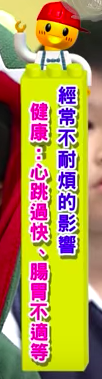 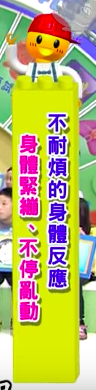 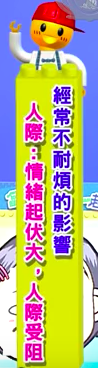 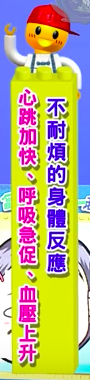 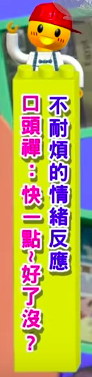 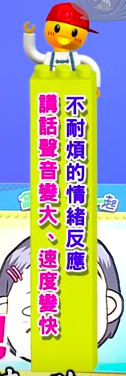 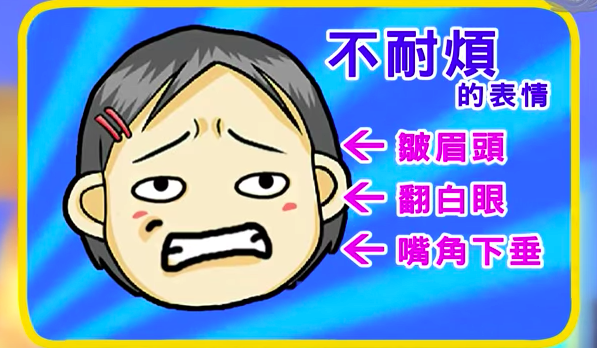 13’00”~ 17  ’02
省思
[Speaker Notes: https://www.youtube.com/watch?v=k75Mid3XeIM

播放13’00”~ 17  ’02      ”  按暫停,]
如何控制不耐煩的個性？
問。 慢。 少
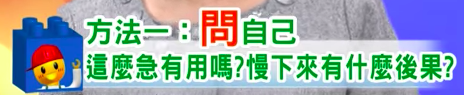 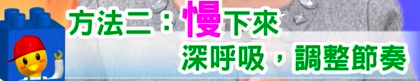 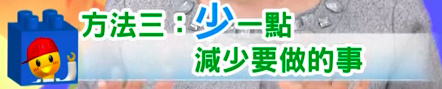 體驗
[Speaker Notes: 如何控制不耐煩的個性？
問：問自己
慢：慢下來
少：少做點]
遇到不耐煩的人該怎麼辦？
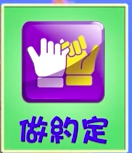 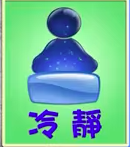 20’12”~ 23  ’00
體驗
[Speaker Notes: https://www.youtube.com/watch?v=k75Mid3XeIM

播放20’12”~ 23  ’00     ”  續播]
生活實踐- 學習單第7頁
練習單
在家裡的練習
在學校的練習
從今天起到下次上課前要練習的第八個技巧是:
  
     ” 我會耐心不會煩 ”

要記得自己把練習的事情填入學習單中之第七頁 , 並且跟老師領取貼紙
在家裡的練習
在學校的練習
在家裡的練習
在學校的練習
在家裡的練習
在學校的練習
在家裡的練習
在學校的練習
在家裡的練習
在學校的練習
生活實踐
在家裡的練習
在學校的練習
在家裡的練習
在學校的練習
請翻開學習單, 完成第35~ 36頁
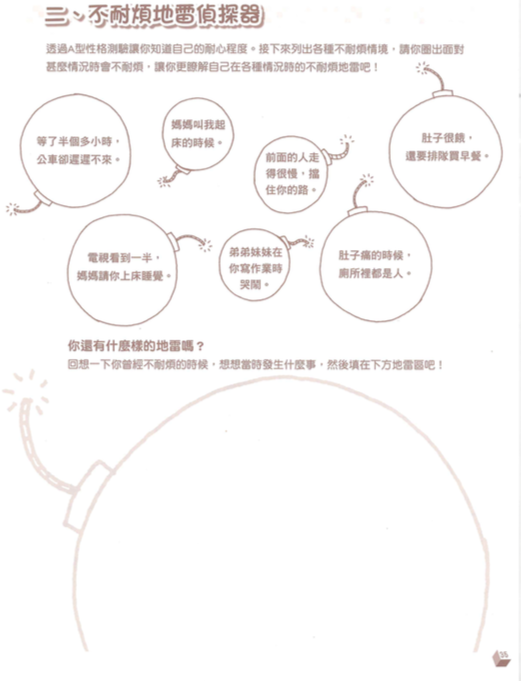 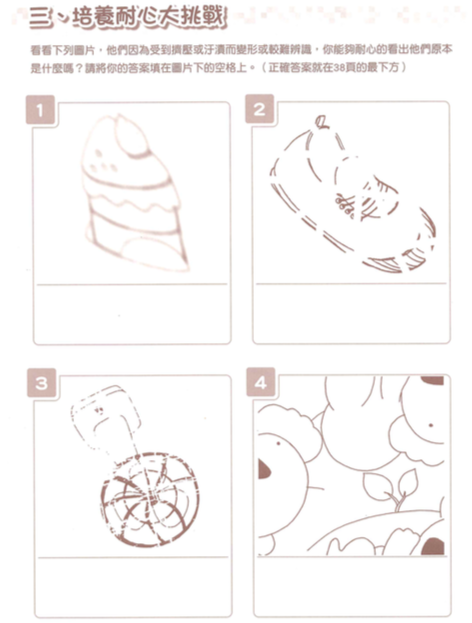 省思